ГРАФЛЕКСИ
Підготували:студенти 2 курсу ХТФгрупи ХН-01Кух АнжелаДенисенко Артем
Терморозширений графіт
Терморозширений графіт — це специфічний матеріал з властивостями, характерними графіту з одного боку, та з додатковими властивостями, відмінними від електрографіту і графітовуглецевих композицій, що застосовуються в ущільненнях.
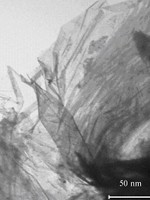 Інші відомості
Назви, які можна зустріти:
Терморозширений графіт;
ТРГ;
Гнучкий графіт.
Торгові марки:
Grafoil® (Графойл) - торговя марка UCAR Carbon Co. Inc;
GRAPH-LOCK® - торгова марка Garlock;
Graflex - торгова марка M. Brashem Inc.;
Графлекс (рос.) - торгова марка компанії «Унихимтек»;
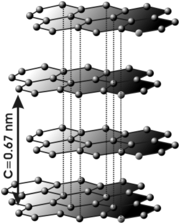 Виробництво ТРГ
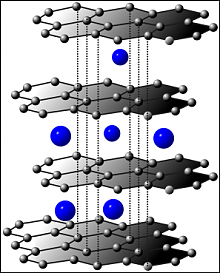 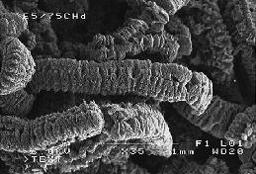 Властивості ТРГ
Окрім основних властивостей, характерних для графіту, володіє також:— високою пружністю;— стискливістю;— хімічною інертністю;— пожежостійкістю;— термостійкістю;— анізотропною електропровідністю;— анізотропною теплопровідністю.
Властивості практично не залежать від температури (в межах робочих температур).
Основні відомості
Графлекс — це сальникові ущільнення для арматури, насосів і фланцевих з’єднань (сальникові набивки і кільця, ущільнюючі комплекти), фланцеві прокладкові вироби, графітова фольга, армований і неармований графітовий лист.
Порівняльні експлуатаційні характеристики ущільненої арматури
Практичні результати застосування ущільнень графлекс на прикладах
Фольга ГРАФЛЕКС
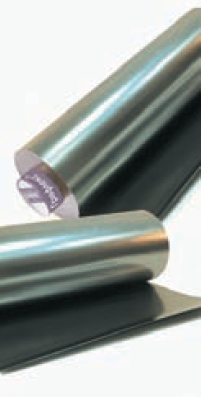 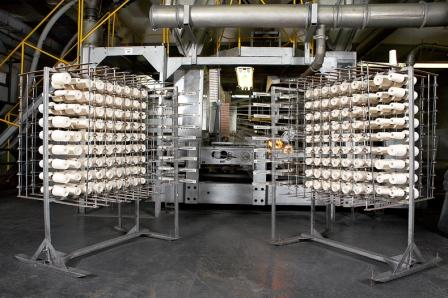 Сальникові набивки
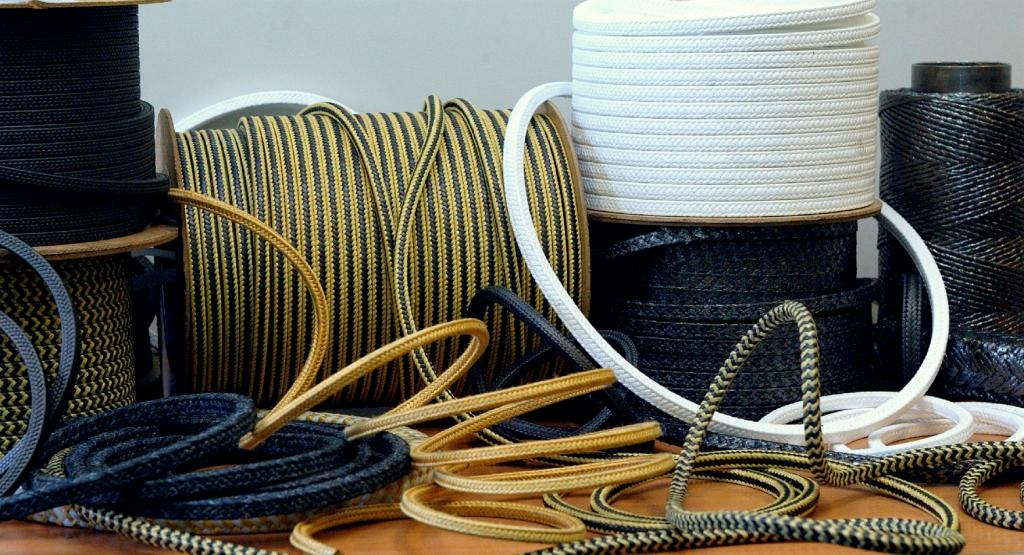 Набивки на основі армованої фольги
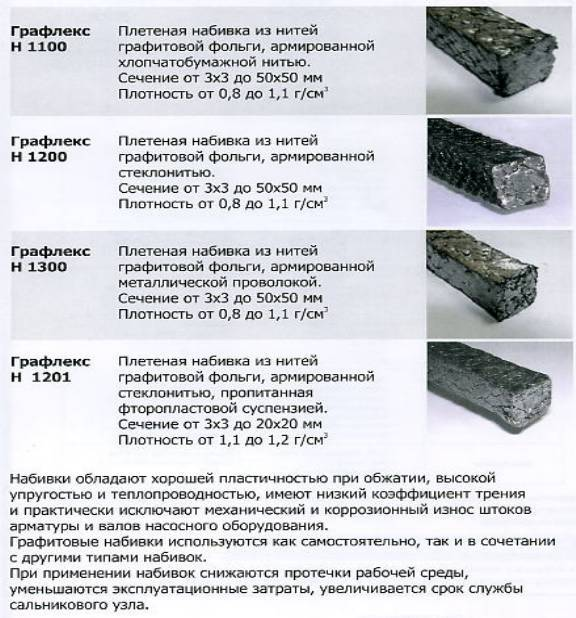 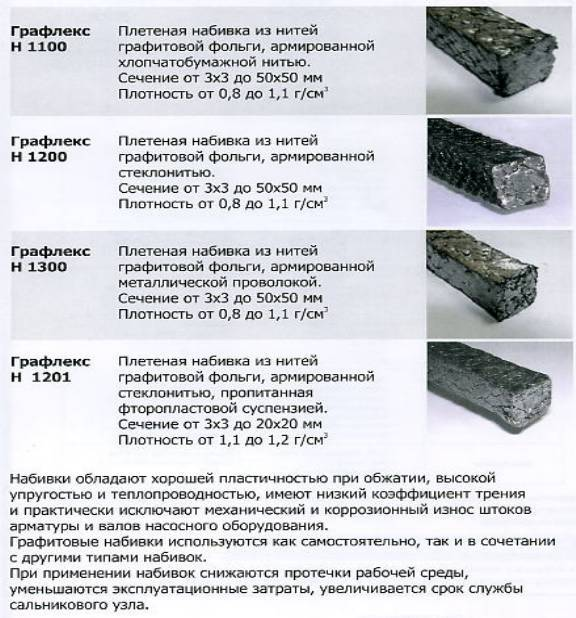 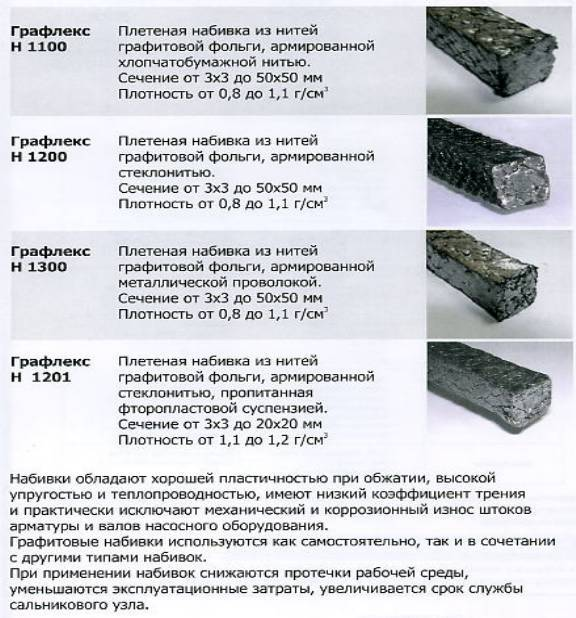 ГРАФЛЕКС стрічка
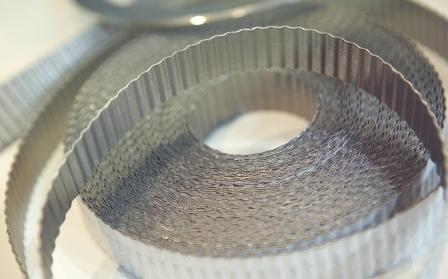 Лист
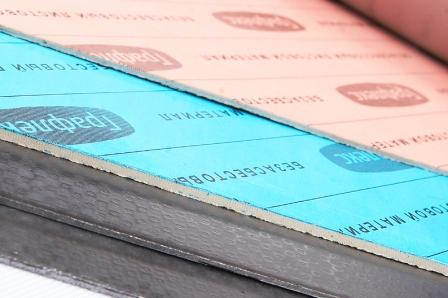 Спірально-навиті прокладки
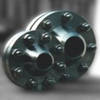 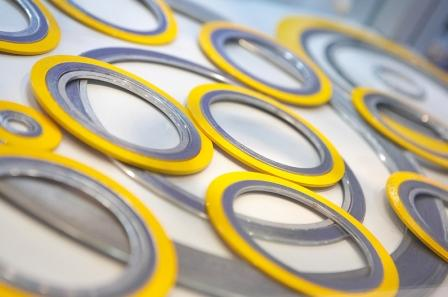 ПГФ і ПАГФ
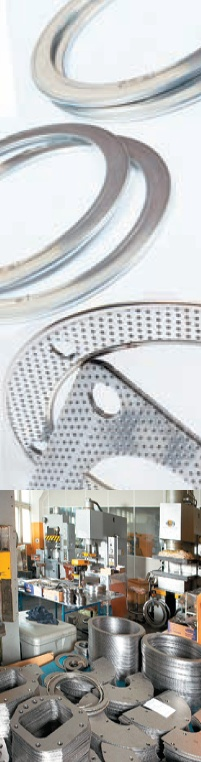 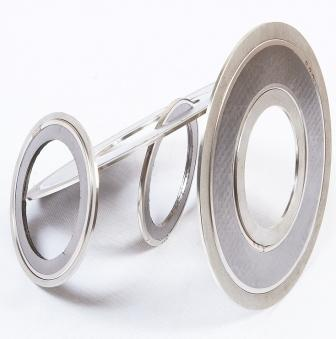 Прокладки на стальній основі
Прокладки на стальній основі
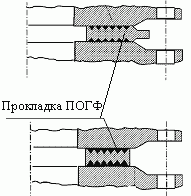 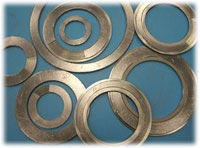 Кільця
Експлуатаційні параметри кілець і комплектів в залежності від їх типу знаходяться в наступних межах:
тиск робочого середовища — до 50 МПа;
температура робочого середовища — від -200 до +560;
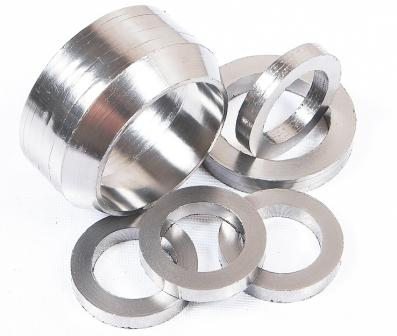 Дякуємо за увагу!